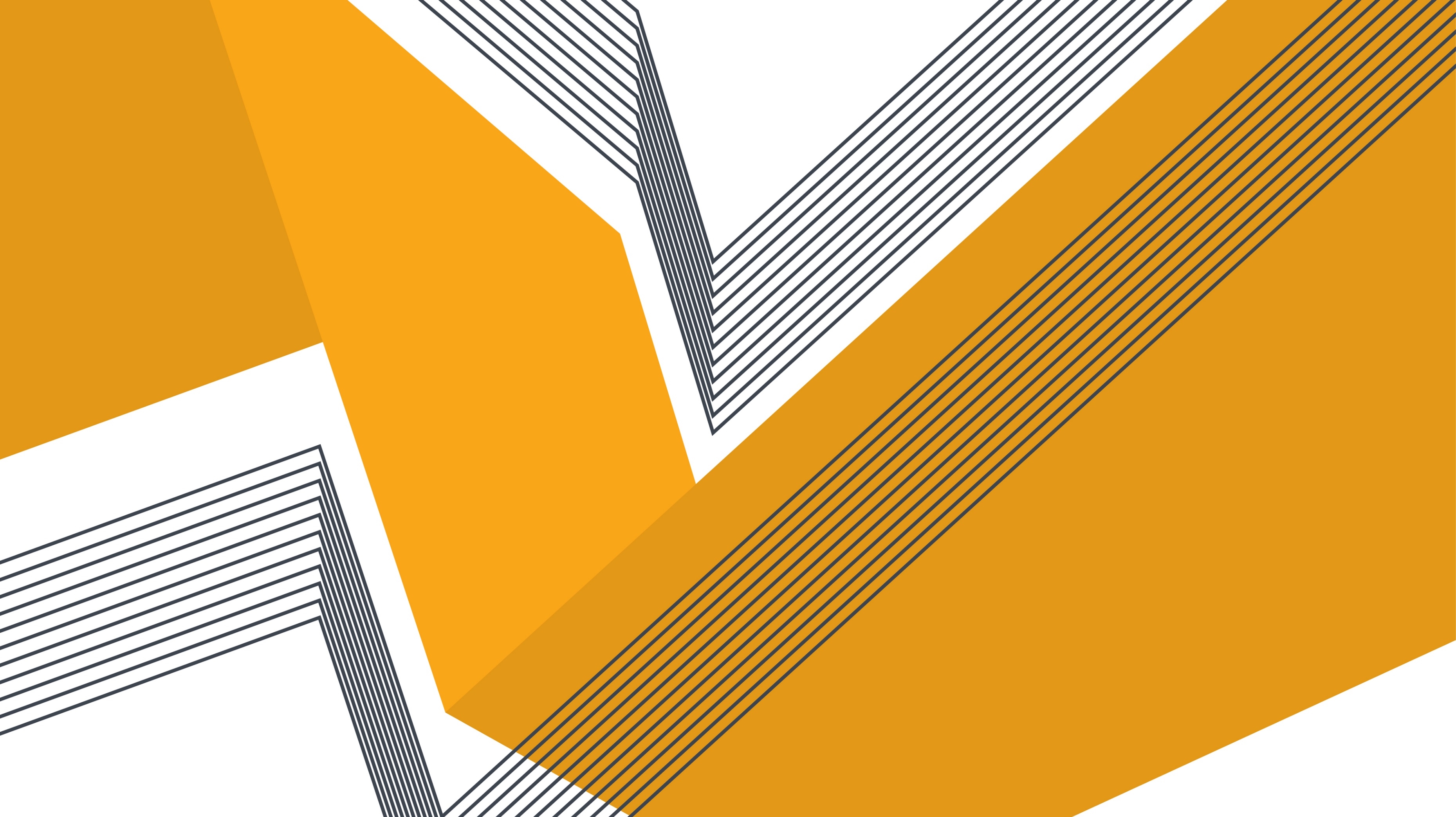 How to build a Geiger Counter
Hisham al Hashmi
University of British Columbia
Introduction
Who am I?
Why am I here?
What are we going to do today?
Presentation Plan
Radioactive decay refresher. 
What are Geiger Counters
How I built my own Geiger Counter
Radioactive decay
https://www.scienceabc.com/wp-content/uploads/2017/01/Notation-Nuclear-Reaction.jpg
What is a Geiger Counter?
https://www.youtube.com/watch?v=TRL7o2kPqw0&ab_channel=Veritasium
How do Geiger counters work?
https://forumautomation.com/uploads/default/original/2X/c/cf18d82a417e6ddd050f20cfd2197fc60385c891.png
Geiger Tube
https://ae01.alicdn.com/kf/H192a18fd0a3141dbaf2116ff4135bdb4A.jpg
My Geiger counter
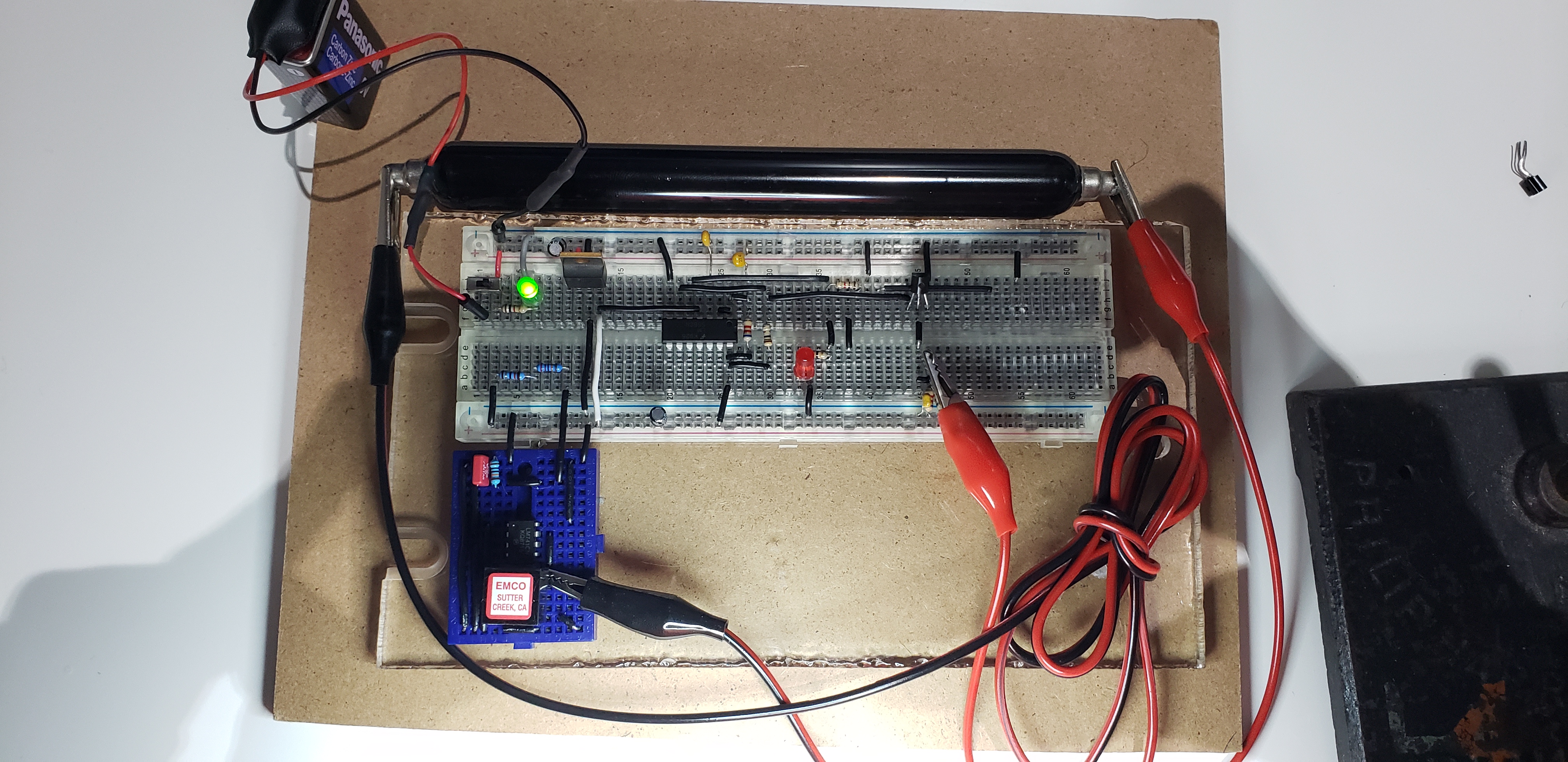 Circuit Diagram
Adopted from: https://ocw.mit.edu/courses/nuclear-engineering/22-s902-do-it-yourself-diy-geiger-counters-january-iap-2015/labs/MIT22_S902IAP15_gc_instruct.pdf
Breadboard
https://cdn.sparkfun.com/assets/3/d/f/a/9/518c0b34ce395fea62000002.jpg
Challenges and how to solve them
https://forumautomation.com/uploads/default/original/2X/c/cf18d82a417e6ddd050f20cfd2197fc60385c891.png
Integrated Circuits
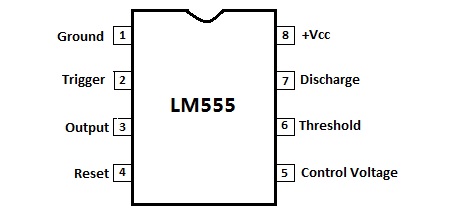 https://www.elecparts101.com/wp-content/uploads/2019/10/lm555-pinout.jpg
http://www.learningaboutelectronics.com/Articles/LM741-op-amp-pinout-connections
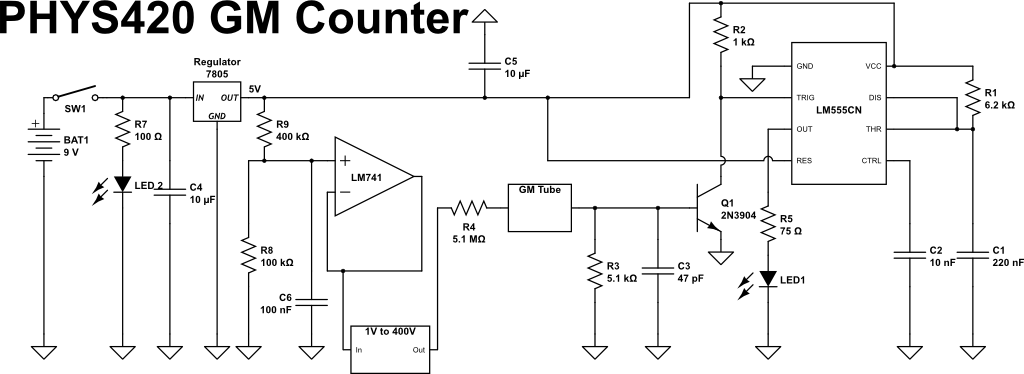 Circuit Diagram
Q&A
Thanks!